TEMPO PASQUALE 2015
Scuola di formazione AC

La Responsabilità

Morigino, 16 aprile
In questo tempo
Migrazioni
 Usa-Cuba
 EXPO 2015
 Bolla del Giubileo
 Martiri cristiani
 Giornata Mondiale per le Vocazioni
una proposta diocesana
il Cenacolo
preghiera per le vocazioni
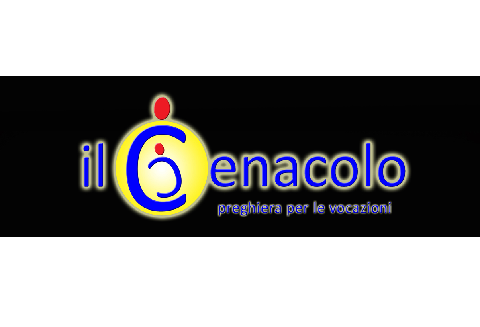 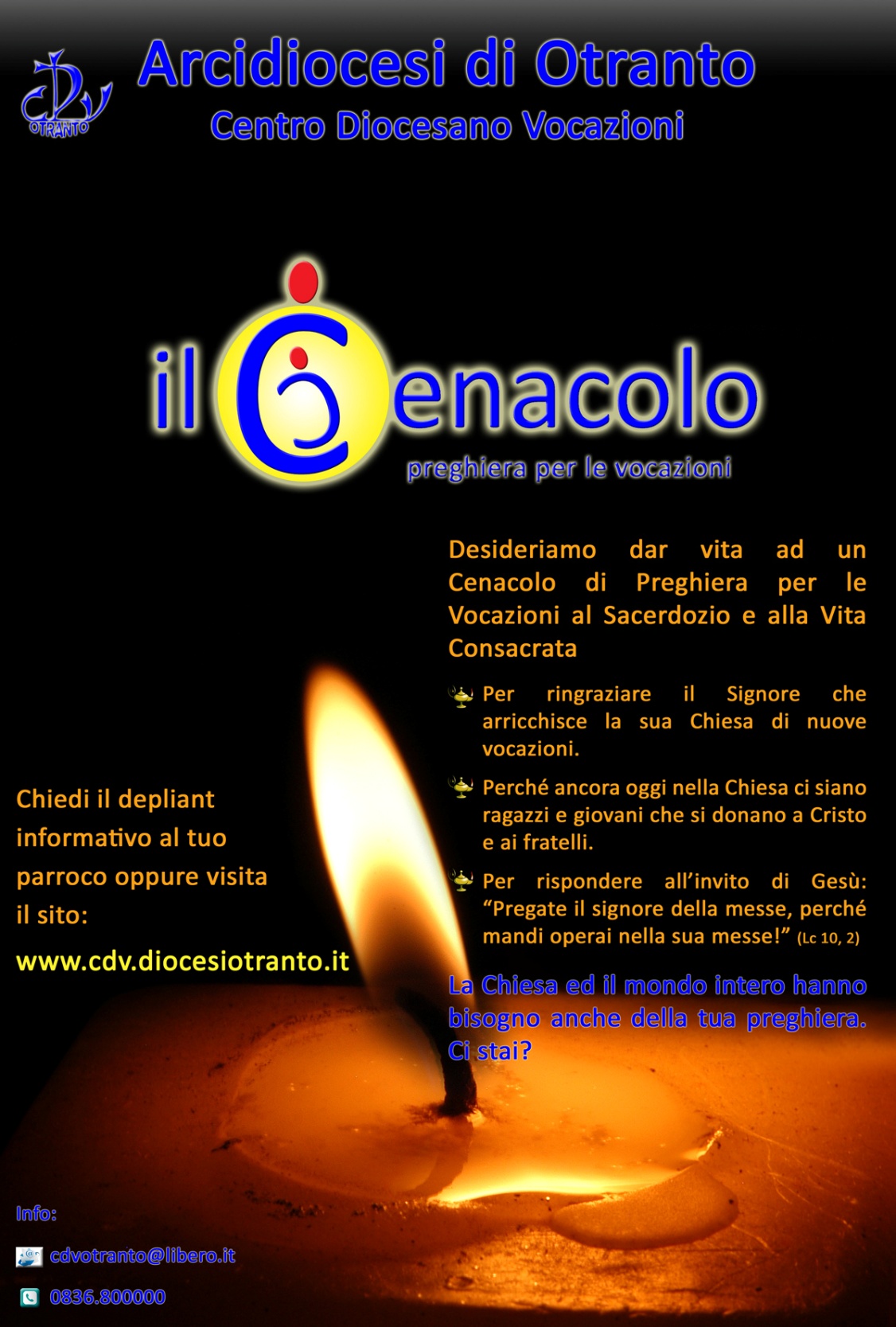 «Pregate il signore della messe, perché mandi operai nella sua messe!» 
(Lc 10, 2)
Preghiera per le vocazioni
Ti preghiamo, Signore, perché continui ad assistere e arricchire la tua Chiesa con il dono delle vocazioni. 

Ti preghiamo perché molti vogliano accogliere la tua voce e rallegrino la tua Chiesa con la generosità e la fedeltà delle loro risposte.
Ti preghiamo, Signore, per i tuoi Vescovi, i sacerdoti, i diaconi e tutti i laici che svolgono un ministero nella comunità cristiana. 

Ti preghiamo, Signore, per coloro che stanno aprendo il loro animo alla tua chiamata: la tua Parola li illumini, il tuo esempio li conquisti, la tua grazia li guidi.
Ascolta, o Signore, questa nostra preghiera, e per intercessione di Maria, Madre della Chiesa, madre tua e nostra, esaudiscila con amore. 
Amen.
TEMPO PASQUALE 2015
Scuola di formazione AC

La Responsabilità

Morigino, 16 aprile